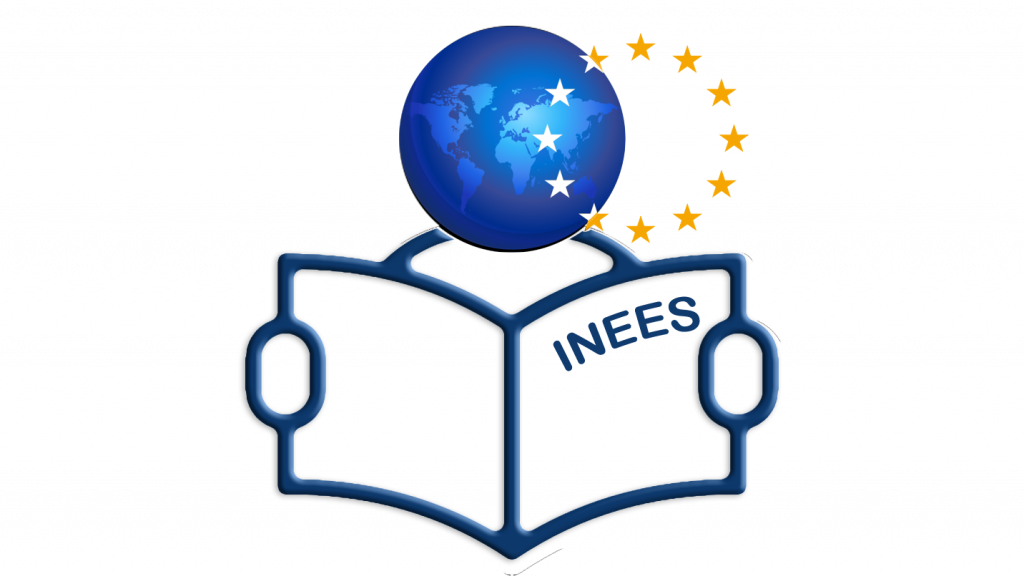 INEESIntroduction to EU Education for Secondary Schools
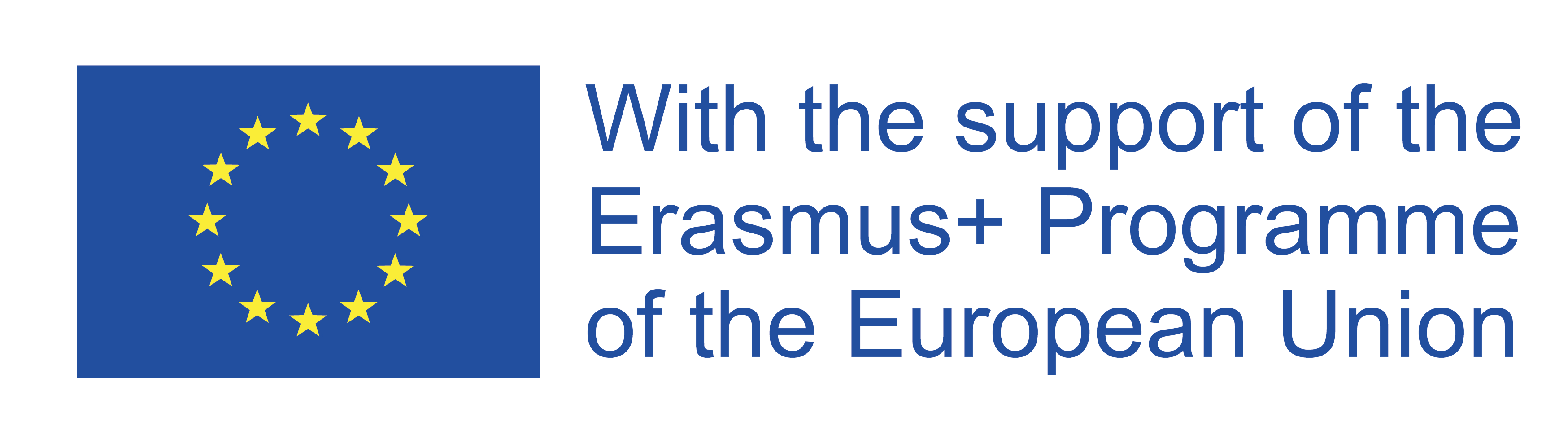 Boban VesinObrazovanje i zapošljavanje – iskustva iz Norveške
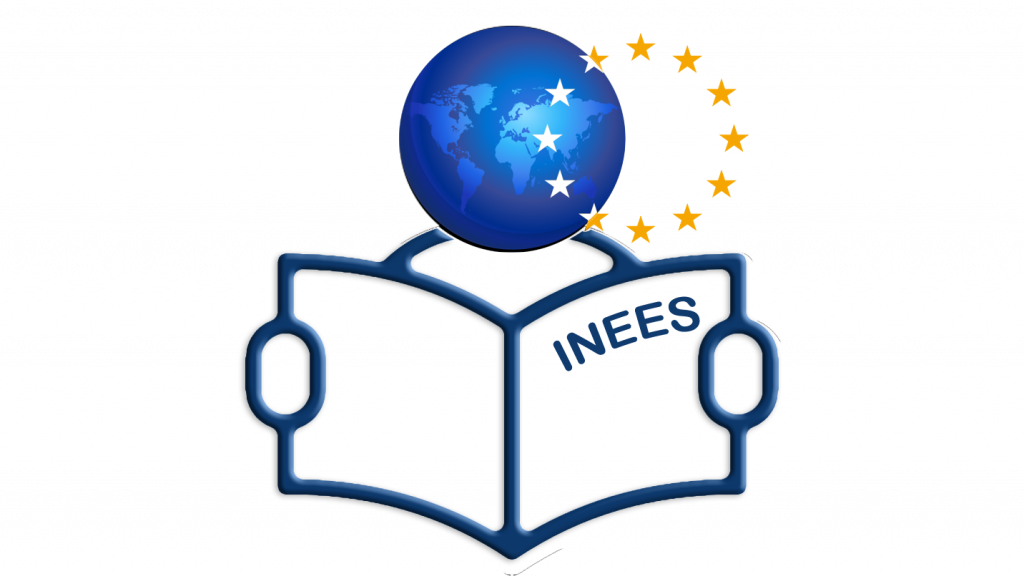 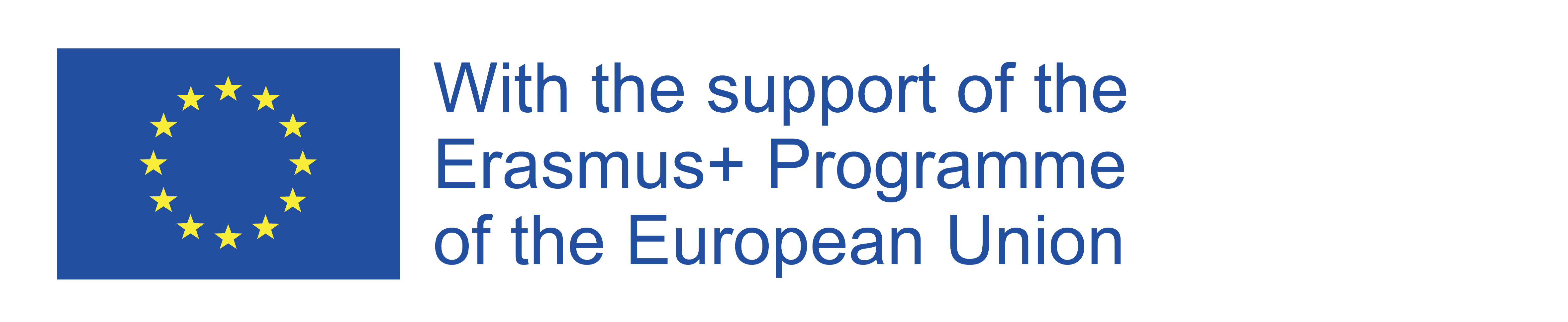 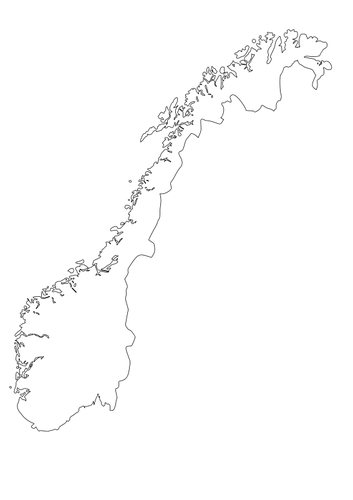 Moj put
PostDoc, 2017
NTNU, Trondheim
Research engineer, 2015
University of Gothenburg
PhD, 2014 
University of Novi Sad, Serbia
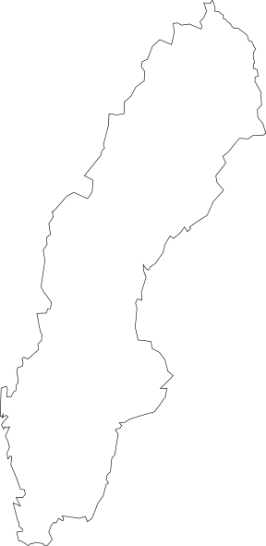 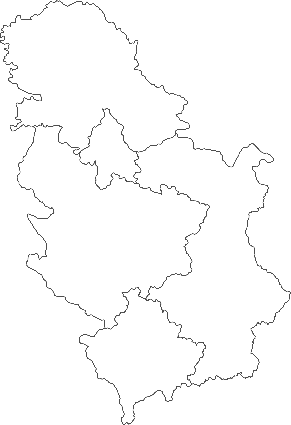 Associate professor, 2018
USN Vestfold
Norveška: EFTA, EEA, Šengen
Švedska: EU, Šengen
Norveška – obrazovni sistem
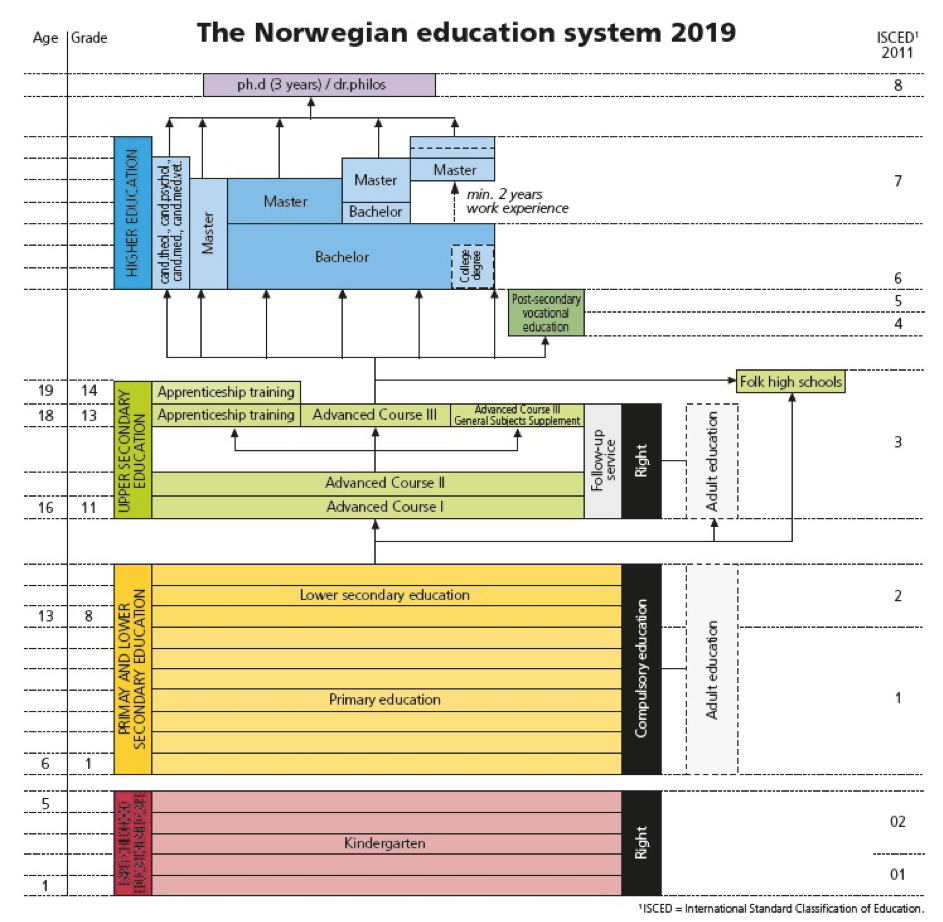 Mogućnost besplatnog školovanja
Studentska razmena
Efikasna nostrifikacija diploma
4
[Speaker Notes: Troskovi zivota – visoki
Prava stranih studenata 
Jezik studija]
Norveška - zapošljavanje
Pronalaženje zaposlenja
Internet ili agencije
Transparentnost
Jednake mogućnosti
Važnost preporuka i mreže kontakata
Prioritet:
Norveški državljani
EU/EEA
Ostatak sveta
Radni odnos
Neformalni odnosi
Uticajni sindikati
5
[Speaker Notes: Međuljudski odnosi
Nema persiranja
Jaki sindikati]
Primer stranice sa tekstom (predstavljanje odabrane teme)
Lorem ipsum dolor sit amet, consectetuer adipiscing elit. Maecenas porttitor congue massa. Fusce posuere, magna sed pulvinar ultricies, purus lectus malesuada libero, sit amet commodo magna eros quis urna.

Nunc viverra imperdiet enim. Fusce est. Vivamus a tellus.

Pellentesque habitant morbi tristique senectus et netus et malesuada fames ac turpis egestas. Proin pharetra nonummy pede.
6
Primer stranice sa tabelom (predstavljanje odabrane teme)
Primer strane za razdvajanje odeljaka
Na primer, prvi odeljak prezentacije, drugi odeljak prezentacije, itd.
8
Primer strane za razdvajanje odeljaka
Na primer, prvi odeljak prezentacije, drugi odeljak prezentacije, itd.
9
Primer strane za razdvajanje odeljaka
Na primer, prvi odeljak prezentacije, drugi odeljak prezentacije, itd.
10
THANK YOU
Boban Vesin
+47 482 17 455
Boban.vesin@usn.no
http://www.sudskavestacenja.com/boban-vesin/